自我介绍竞选通用模板
作者：PPT818
目录
自我情况概述
01.
自我优点分析
02.
成功项目展示
03.
明年任务计划
04.
竞选宣言解读
05.
输入您的标题标题标题
01
标题内容标题内容
关于我
姓名
点击输入您的详细内容，点击输入您的详细内容点击输入您的详细内容，点击输入您的详细内容，点击输入您的详细内容
标题内容标题内容
输入标题
点击输入您的详细内容，点击输入您的详细内容点击输入您的详细内容，点击输入您的详细内容
输入标题
点击输入您的详细内容，点击输入您的详细内容点击输入您的详细内容，点击输入您的详细内容
输入标题输入标题输入标题
输入标题
点击输入您的详细内容，点击输入您的详细内容点击输入您的详细内容，点击输入您的详细内容
输入标题
点击输入您的详细内容，点击输入您的详细内容点击输入您的详细内容，点击输入您的详细内容
标题内容标题内容
输入标题
点击输入您的详细内容，点击输入您的详细内容点击输入您的详细内容，点击输入您的详细内容
点击输入您的详细内容，点击输入您的详细内容点击输入您的详细内容
69%
输入标题
点击输入您的详细内容，点击输入您的详细内容点击输入您的详细内容，点击输入您的详细内容
标题内容标题内容
输入标题
点击输入您的详细内容，点击输入您的详细内容点击输入您的详细内容
输入标题
点击输入您的详细内容，点击输入您的详细内容点击输入您的详细内容，点击输入您的详细内容。点击输入您的详细内容点击输入您的详细内容，点击输入您的详细内容。
输入标题
点击输入您的详细内容，点击输入您的详细内容点击输入您的详细内容
输入标题
点击输入您的详细内容，点击输入您的详细内容点击输入您的详细内容
标题内容标题内容
输入标题
点击输入您的详细内容，点击输入您的详细内容点击输入您的详细内容，点击输入您的详细内容
输入标题
点击输入您的详细内容，点击输入您的详细内容点击输入您的详细内容，点击输入您的详细内容
输入标题
点击输入您的详细内容，点击输入您的详细内容点击输入您的详细内容，点击输入您的详细内容
输入标题
点击输入您的详细内容，点击输入您的详细内容点击输入您的详细内容，点击输入您的详细内容
输入标题
点击输入您的详细内容，点击输入您的详细内容点击输入您的详细内容，点击输入您的详细内容
输入标题
点击输入您的详细内容，点击输入您的详细内容点击输入您的详细内容，点击输入您的详细内容
输入您的标题标题标题
02
标题内容标题内容
输入标题
输入标题
点击输入您的详细内容，点击输入您的详细内容点击输入您的详细内容
点击输入您的详细内容，点击输入您的详细内容点击输入您的详细内容
点击输入您的详细内容，点击输入您的详细内容点击输入您的详细内容
输入标题
标题内容标题内容
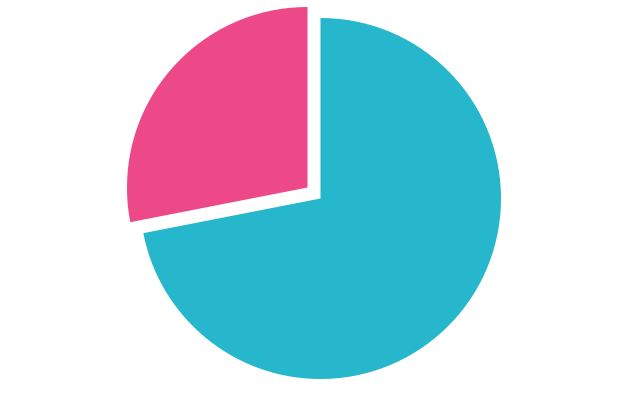 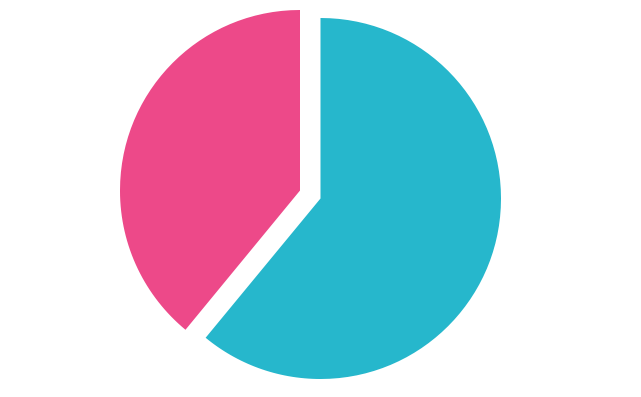 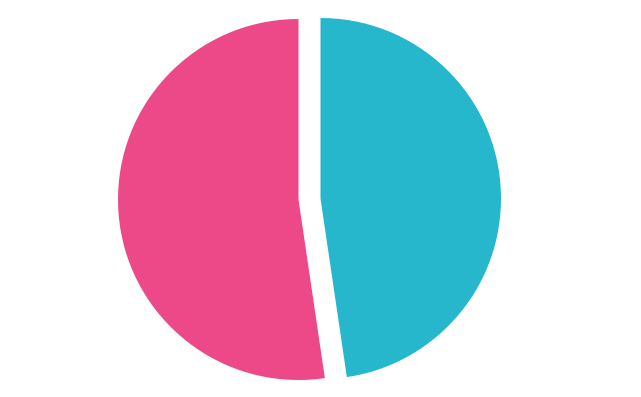 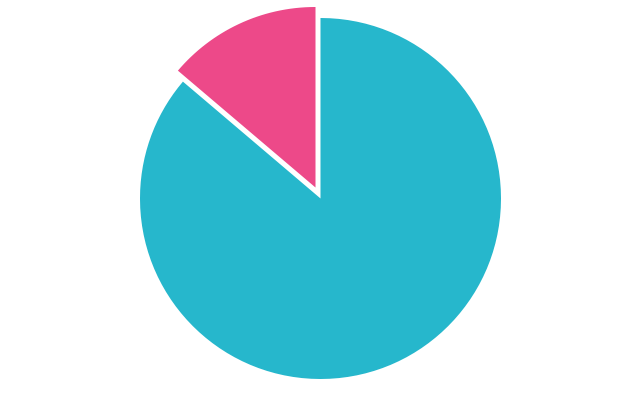 15%
30%
40%
55%
输入标题输入标题
输入标题输入标题
输入标题输入标题
输入标题输入标题
点击输入您的详细内容，点击输入您的详细内容点击输入您的详细内容，点击输入您的详细内容
点击输入您的详细内容，点击输入您的详细内容点击输入您的详细内容，点击输入您的详细内容
点击输入您的详细内容，点击输入您的详细内容点击输入您的详细内容，点击输入您的详细内容
点击输入您的详细内容，点击输入您的详细内容点击输入您的详细内容，点击输入您的详细内容
标题内容标题内容
点击输入您的详细内容
点击输入您的详细内容
点击输入您的详细内容
输入标题
点击输入您的详细内容，点击输入您的详细内容点击输入您的详细内容，点击输入您的详细内容。点击输入您的详细内容点击输入您的详细内容，点击输入您的详细内容。
点击输入您的详细内容
点击输入您的详细内容
点击输入您的详细内容
输入您的标题标题标题
03
标题内容标题内容
输入标题输入标题
输入标题输入标题
输入标题输入标题
点击输入您的详细内容
点击输入您的详细内容
点击输入您的详细内容
点击输入您的详细内容
点击输入您的详细内容
点击输入您的详细内容
点击输入您的详细内容
点击输入您的详细内容
点击输入您的详细内容
点击输入您的详细内容
点击输入您的详细内容
点击输入您的详细内容
标题内容标题内容
输入标题
点击输入您的详细内容，点击输入您的详细内容点击输入您的详细内容，点击输入您的详细内容
01
输入标题
点击输入您的详细内容，点击输入您的详细内容点击输入您的详细内容，点击输入您的详细内容
输入标题
02
点击输入您的详细内容
点击输入您的详细内容
点击输入您的详细内容
点击输入您的详细内容
输入标题
点击输入您的详细内容，点击输入您的详细内容点击输入您的详细内容，点击输入您的详细内容
03
输入您的标题标题标题
04
标题内容标题内容
输入标题输入标题
输入标题输入标题
输入标题
点击输入您的详细内容，点击输入您的详细内容点击输入您的详细内容，点击输入您的详细内容
谢谢观看
PPT818